Właściwości energetycznesygnałów
Definicja energii i mocy sygnału
Energia i moc sygnału w dziedzinie częstotliwości
Funkcja autokorelacji sygnału energetycznego
Funkcja autokorelacji sygnału mocy
Klasyfikacja sygnałów
Właściwości autokorelacji oraz widmowej gęstościenergii i mocy
Definicje funkcji autokorelacji - zestawienie
Funkcja korelacji jako miara podobieństwa sygnałów
„Sygnały i systemy” Zdzisław Papir
R = 1 
E
i(t) = x(t)
u(t) = x(t)
Definicja energii sygnału
Sygnał jest energetyczny, jeżeli E < .
Sygnały energetyczne posiadająreprezentację widmowąw postaci transformaty Fouriera.
2
„Sygnały i systemy” Zdzisław Papir
Energia sygnału w dziedzinie częstotliwości
Twierdzenie Parsevala
Twierdzenie Parsevala pozwala obliczyć energię sygnałuw dziedzinie czasu lub w dziedzinie częstotliwości.
Widmowa gęstość energii (widmo energii)
opisuje rozkład energii sygnałuw dziedzinie częstotliwości.
3
„Sygnały i systemy” Zdzisław Papir
Energia sygnału w wybranympaśmie częstotliwości
Całkowita energia
Energia w wybranym paśmie
Energia do wybranej częstotliwości
4
„Sygnały i systemy” Zdzisław Papir
Energia ułamkowa
Energia ułamkowa Ef(ω) informuje jaka część całkowitejenergii sygnału jest zawarta w paśmie [0, ω].
5
„Sygnały i systemy” Zdzisław Papir
Energia ułamkowa
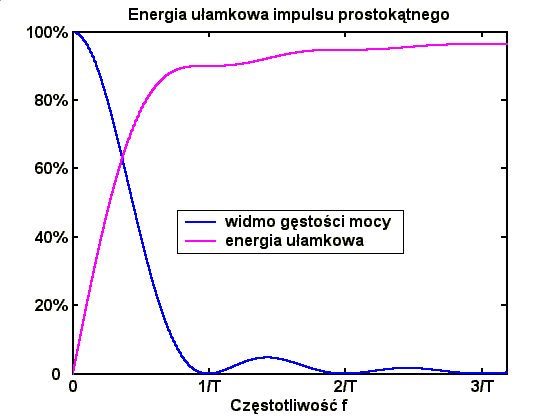 Impuls prostokątny – energia ułamkowa
Cha-ka a-cz

Energia ułamkowa
częstotliwość f
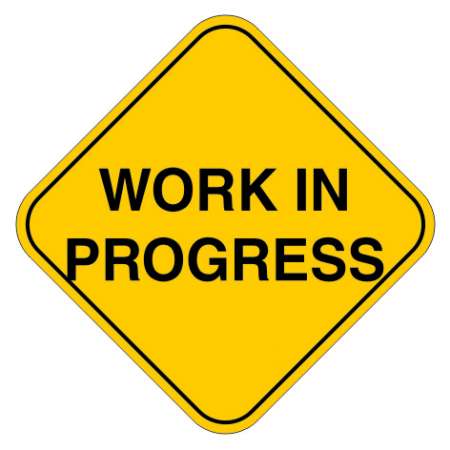 6
„Sygnały i Systemy” Zdzisław Papir
Funkcja autokorelacjisygnału energetycznego
7
„Sygnały i systemy” Zdzisław Papir
Autokorelacja – trzy powody stosowania
Wątpliwość – tw. Parsevala pozwala wyznaczyć widmowyrozkład energii sygnału – zatem w jakim celu wprowadzamy nowe pojęcie – funkcji autokorelacji? Czysta ciekawość?
Powód #1 – funkcja (auto)korelacji pozwala badać podobieństwo sygnałów, a ta właściwość jest powszechnie wykorzystywana do detekcji sygnałów informacyjnych w sygnale zaszumionym.
Powód #2 – tylko sygnały energii posiadają transformatę Fouriera; sygnały mocy (w tym sygnały losowe) nie posiadają transformaty Fouriera. Funkcja autokorelacji i jej transformata Fouriera pozwalają badać widmowy rozkład mocy dla tych sygnałów .
Powód #3 – sygnały losowe (informacyjne) nie mają transformaty Fouriera (brak ich zapisu deterministycznego); ich jedyny opis jest probabilistyczny przez funkcje gęstości prawdopodobieństwa rzędu 1 oraz rzędu 2 (funkcja autokorelacji). Tw. Wienera-Chinczyna pozwala wyznaczyć widmową gęstość mocy sygnałów losowych.
Konkluzja – funkcja autokorelacji i jej transformata Fouriera jest uni-wersalnym narzędziem do badania widmowego rozkładu energii/mocy.
8
„Sygnały i systemy” Zdzisław Papir
Korelacja - miara podobieństwa sygnałów
Błąd aproksymacjix(t) przez ρv(t) – miara podobieństwa
1.4
1.2
x(t)
1
0.8
0.6
0.4
0.2
0
-0.5
0
0.5
czas t
9
„Sygnały i systemy” Zdzisław Papir
Współczynnik korelacji jako miara podobieństwa sygnałów
Brak podobieństwa
Pełne podobieństwo
Nierówność Schwarza (wersja całkowa)
Współczynnik  jest nazywany współczynnikiem korelacji(podobieństwa) dwóch sygnałów x(t) oraz (t).
10
„Sygnały i systemy” Zdzisław Papir
Współczynnik korelacji jako miara podobieństwa sygnałów
Normalizacja sygnałów
x(t) oraz (t)
Nierówność
Schwarza:
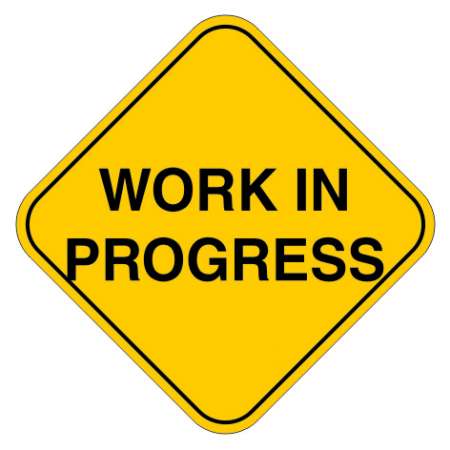 w efekcie:
Współczynnik  jest nazywany współczynnikiem korelacjidwóch sygnałów x(t) oraz (t).
11
„Sygnały i systemy” Zdzisław Papir
Współczynnik korelacji - przykład
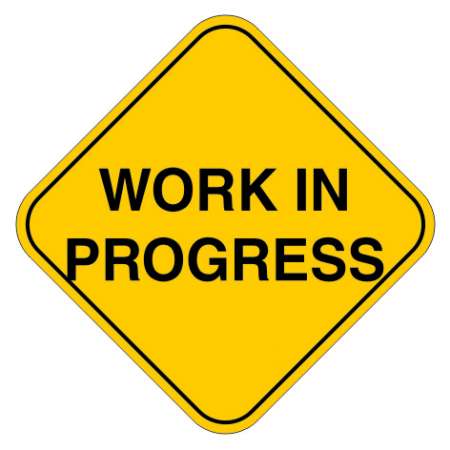 12
„Sygnały i systemy” Zdzisław Papir
Funkcja korelacji jako miara podobieństwa sygnałów
Współczynnik korelacji powinien uwzględniać
przesunięcie sygnałów:
korelacja = 0
Funkcja interkorelacjidwóch sygnałów x(t) oraz(t):
Funkcja autokorelacjisygnału x(t):
korelacja = 1
13
„Sygnały i systemy” Zdzisław Papir
Definicja mocy sygnału
P = E/T
i(t) = x(t)
R = 1 
- uśrednianie po czasie
u(t) = x(t)
Sygnał mocy spełnia warunek P < .
W zbiorze sygnałów „regularnych” tylko
sygnały okresowe mogą być
deterministycznymi sygnałami mocy.
Specjalne sygnały mocy: składowa stała, 1(t), sgnt …
Sygnały okresowe i specjalne nie posiadają transformaty Fouriera (chyba że skorzystamyz delty Diraca).
14
„Sygnały i systemy” Zdzisław Papir
Uśrednianie po czasie
xi – próbka sygnału
i – numer próbki
N – liczba próbek
15
15
„Sygnały i systemy” Zdzisław Papir
Moc sygnału okresowego
Uśrednianie po czasie wielkości okresowej jestrównoważne uśrednianiu za okres.
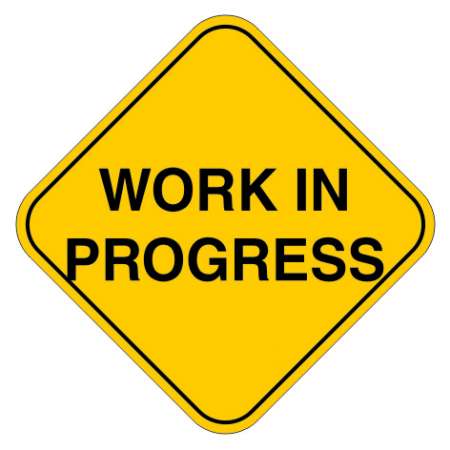 Moc sygnału okresowego wyznaczamyuśredniając moc za jeden okres.
16
„Sygnały i systemy” Zdzisław Papir
Moc sygnału harmonicznego
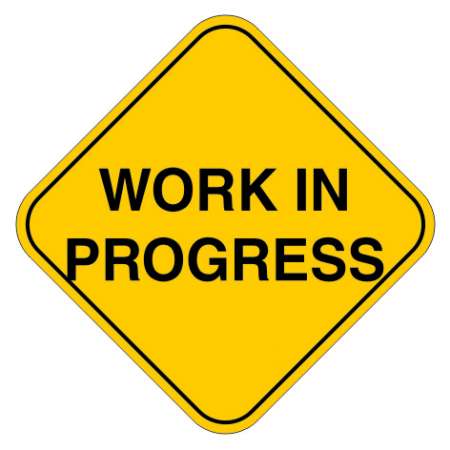 Moc sygnału harmonicznego nie zależy ani od jego częstotliwości, ani od jego fazy początkowej, a wyłącznie od amplitudy.
Moc sygnału stałego
Równoważność mocy
Wartość skuteczna:
17
„Sygnały i systemy” Zdzisław Papir
Moc sygnałuw dziedzinie częstotliwości
Odpowiednik  twierdzenia Parsevala
Widmowagęstość mocy
18
„Sygnały i systemy” Zdzisław Papir
Funkcja autokorelacjiokresowego sygnału mocy
W zbiorze sygnałów „regularnych” tylko sygnały okresowemogą być deterministycznymi sygnałami mocy; ich funkcjakorelacji jest też okresowa:
Sygnały okresowe posiadają szereg Fouriera:
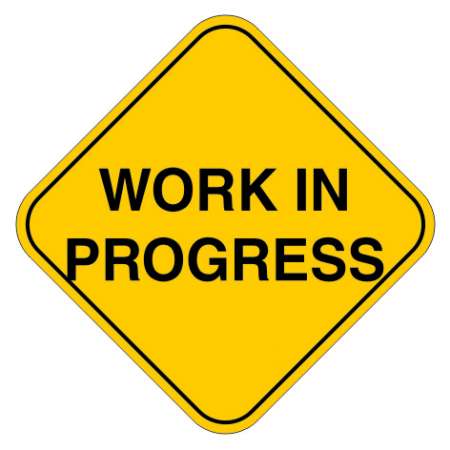 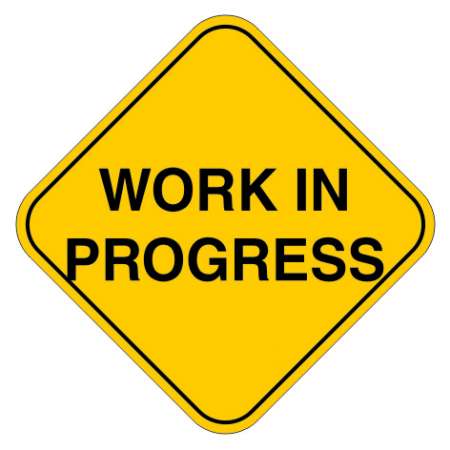 19
„Sygnały i systemy” Zdzisław Papir
Moc sygnałuw dziedzinie częstotliwości
Odpowiednik  twierdzenia Parsevala
Widmowa gęstość mocy (widmo mocy):
20
„Sygnały i systemy” Zdzisław Papir
Moc sygnałuw dziedzinie częstotliwości
x(t) – sygnał mocy
xT(t)
-T/2
+T/2
xT(t) – sygnał energii
czas t
21
„Sygnały i systemy” Zdzisław Papir
Moc sygnału okresowegow dziedzinie częstotliwości
Wykładniczy szereg Fouriera
Twierdzenie Parsevala
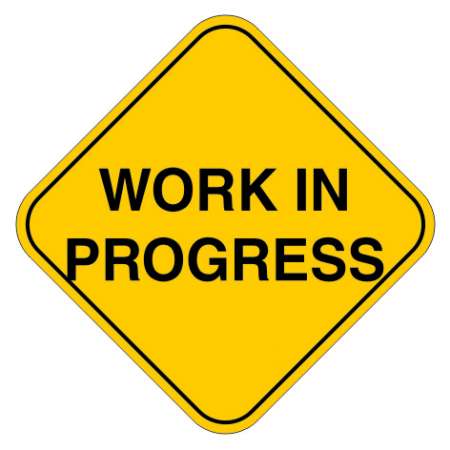 Moc ułamkowa
Całkowita mocsygnału
22
„Sygnały i systemy” Zdzisław Papir
1
t
T = 1
Moc ułamkowa
0.2
0.15
Sygnał piłokształtny – cha-ka a-cz
0.1
|Xk|
0.05
0
0
5
10
15
20
25
30
35
23
kf0
„Sygnały i systemy” Zdzisław Papir
Moc ułamkowa
1
t
T = 1
100
95
90
Pf(k0) [%]
85
Sygnał piłokształtny – moc ułamkowa
80
75
0
5
10
15
20
25
30
35
24
kf0
„Sygnały i systemy” Zdzisław Papir
Sygnał piłokształtny - aproksymacja
1
2 harmoniczne
0.8
90% mocy sygnału
0.6
1
t
0.4
T = 1
0.2
0
0
0.5
1
1.5
Moc ułamkowa(sygnał piłokształtny - 90%)
25
„Sygnały i systemy” Zdzisław Papir
1
0.8
4 harmoniczne
95% mocy sygnału
1
0.6
t
0.4
T = 1
0.2
0
0
0.5
1
1.5
Moc ułamkowa(sygnał piłokształtny - 95%)
Sygnał piłokształtny - aproksymacja
26
„Sygnały i systemy” Zdzisław Papir
1.2
1
16 harmoniczne
99% mocy sygnału
0.8
1
0.6
t
0.4
0.2
T = 1
0
-0.2
0
0.5
1
1.5
Moc ułamkowa(sygnał piłokształtny - 99%)
Sygnał piłokształtny - aproksymacja
27
„Sygnały i systemy” Zdzisław Papir
Klasyfikacja sygnałów
Sygnały energetyczne
transformata Fouriera - TAKwidmowa gęstość energii – TAK
funkcja autokorelacji - TAK
nie ma takich sygnałów
sygnałydeterministyczne
sygnały losowe(informacyjne)
Sygnały okresowe:
transformata Fouriera – NIEwidmowa gęstość mocy – TAK
funkcja autokorelacji - TAK
transformata Fouriera - NIEwidmowa gęstość mocy – TAK
funkcja autokorelacji - TAK
Sygnały mocy
28
„Sygnały i systemy” Zdzisław Papir
Właściwości autokorelacji oraz widmowej gęstości energii i mocy
Właściwości funkcji autokorelacji oraz widmowej gęstości energii/mocy są wspólne dla wszystkich klas sygnałów.
Widmowa gęstość energii/mocy przedstawia rozkład całkowitej energii/mocy w dziedzinie częstotliwości.
1. Widmowa gęstość energii/mocy jest transformatąFouriera funkcji autokorelacji:
2. Widmowa gęstość energii/mocy oraz funkcja autokorelacjisą funkcjami parzystymi:
29
„Sygnały i systemy” Zdzisław Papir
Właściwości autokorelacji oraz  widmowej gęstości energii i mocy
3. Funkcja autokorelacji R(τ = 0) jest równaenergii/mocy sygnału.
deterministycznysygnał energii
deterministycznysygnał mocy
Funkcja autokorelacji jest ograniczona wartością energii/mocy:
Wskazówka rozważ wyrażenie:
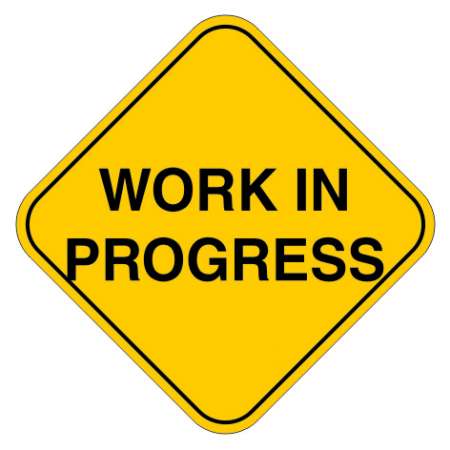 a więc można ją wykorzystywać do badania korelacji(podobieństwa) sygnału do jego kopii przesuniętej w czasie.
30
Właściwości autokorelacji oraz widmowej gęstości energii i mocy
4. Filtracja zmienia widmową gęstość energii/mocy przezkwadrat cha-ki a-cz; cha-ka f-cz nie wnosi zmian.
31
„Sygnały i systemy” Zdzisław Papir
Funkcja autokorelacji - przykłady
Sygnał x(t) jest podawany na wejście IFDP z pasmem ωb.Wyznacz szerokość pasma ωb, dla której energia sygnałuwyjściowego jest równa ½ energii sygnału wejściowego.
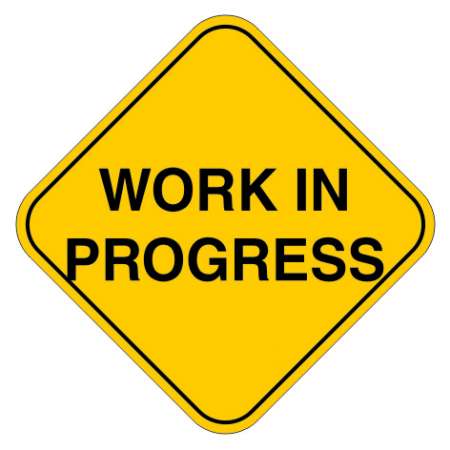 Funkcja autokorelacji pewnego sygnału jest dana zależnością:
Wyznacz widmową gęstość mocy oraz moc ułamkową.Wyznacz pasmo sygnału zawierające 50%całkowitej mocy sygnału.
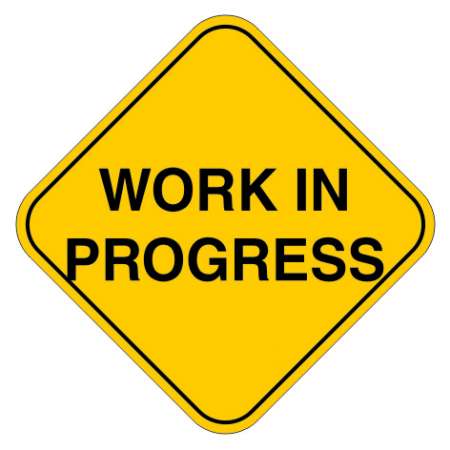 32
Definicje funkcji autokorelacji –
zestawienie
Funkcja autokorelacji (AKF)
AKF + uśrednianie po czasie
AKF + uśrednianie po czasie i po zbiorze
Sygnał energii
Sygnał mocy deterministyczny
Sygnał mocy losowy
33
„Sygnały i systemy” Zdzisław Papir
Podsumowanie
Energia lub moc sygnału – zarówno całkowita, jak i w wybranympaśmie sygnału – może być wyliczona odpowiednio z widmowejgęstości energii lub mocy.
Widmowa gęstość energii i mocy sygnału jest transformatąFouriera funkcji autokorelacji. Widmowa gęstość energii może być obliczona również jako podniesioną do kwadratucha-ka a-cz sygnału.
Widmowa gęstość energii/mocy oraz odpowiadające im funkcjeautokorelacji posiadają identyczne wspólne właściwości.
Filtracja zmienia widmową gęstość energii/mocy przez kwadrat cha-ki a-cz filtru.
Funkcja autokorelacji jest miarą samopodobieństwa sygnałuz jego przesuniętą w czasie kopią.
34
„Sygnały i systemy” Zdzisław Papir